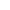 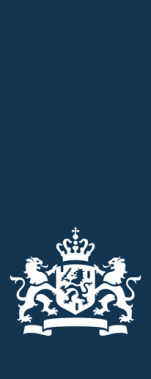 Quantified Self in FPC de Oostvaarderskliniek
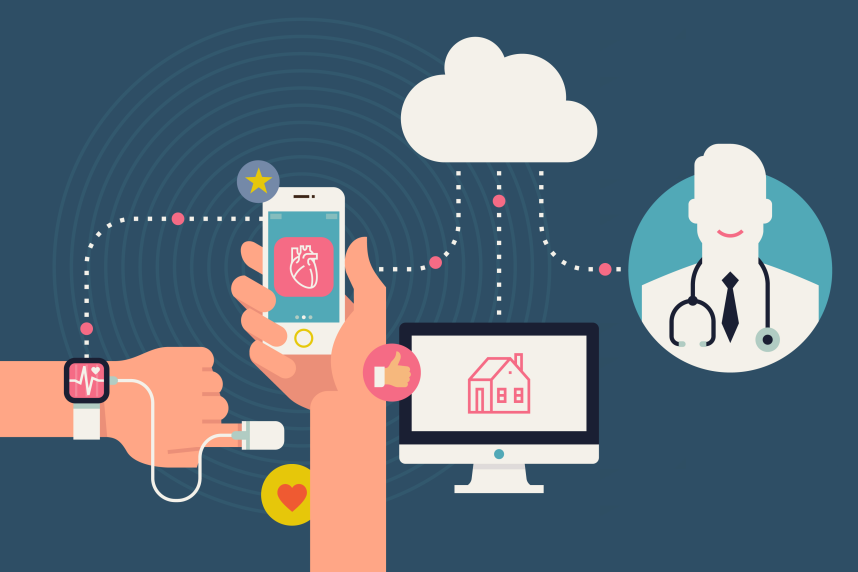 6 september 2016
Introduction
Naomi de Koning
Policy department, FPC (forensisch psychiatrisch centrum ) de Oostvaarderskliniek, DJI, Ministry of Justice

Stefania Rosanio
Senior consultant strategy DJI
Project leider Proeftuin “Quantified Self”, part of the program “Toekomstvast DJI”
2
FPC de Oostvaarderskliniek (OVK)
Forensic Psychiatrisch centrum (non-private)
Based in Almere since 2008 
Psychiatric hospital for people on whom a court has imposed detention under a hospital order. 

+/- 320 staff members 
140 patients (intramural)
+/- 50 patients (extramural)
Mostly male patients (5 female patients)
Average ages: 40
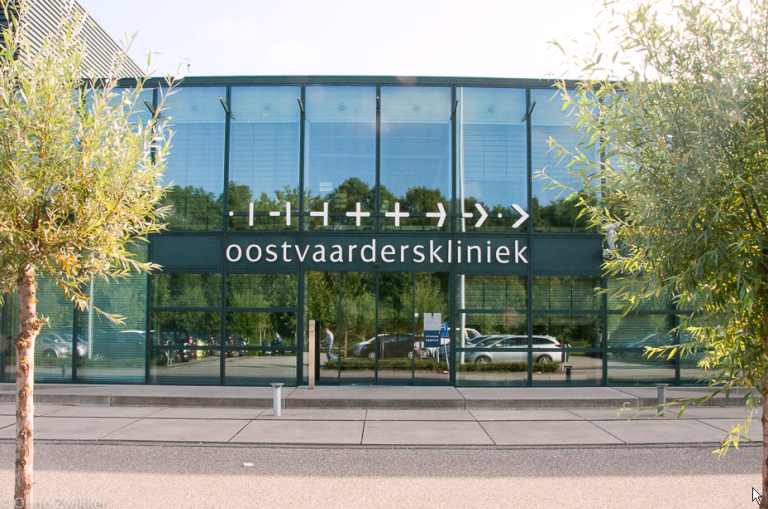 3
Disorders
Most patients that are treated at the OVK have one ore more of the following disorders:
- Personality disorders
- Psychotic disorders
- Autism spectrum disorders
- The abuse of or a dependence on substances

These disorders are often accompanied by sexually unacceptable and deviant behaviour and/or (verbal or physical) aggression towards others and our patients display symptoms of different psychological disorders.
4
Proeftuin QS
OVK wants to: 
improve treatments for patients
shorten the treatment period

Technical innovations like Quantified Self might help us with these goals.

Patients can become aware of their emotional reactions and behaviour during tension/stress, by wearing a device that measures certain parameters (physiological feedback).  
Patients can learn to recognize these emotional reactions and behaviour during tension/stress.
Patients can learn to recognize these reactions and behaviour and learn (through therapy and guidance) how to regulate them (coping mechanisms)
5
Design
Period: may 2016 – july 2016
Device: Empatica E4. During the testperiod patients took care of the devices themselves (charging, cleaning)
Participation: voluntarily, but patients were rewarded at the end of the testperiod (15 euro)
Diary (for background information)
Patients: 2 differents groups were (44 patients, 7 participated)
1 group psychotic, autism or attention (ADHD) disorder 
1 group personality disorder
Data upload: every two or three days by staffmembers
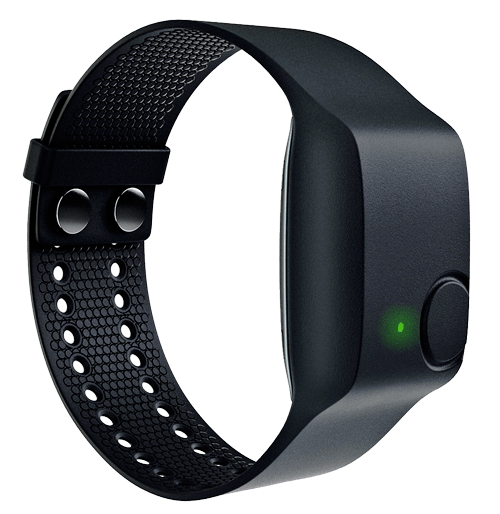 6
Results
7
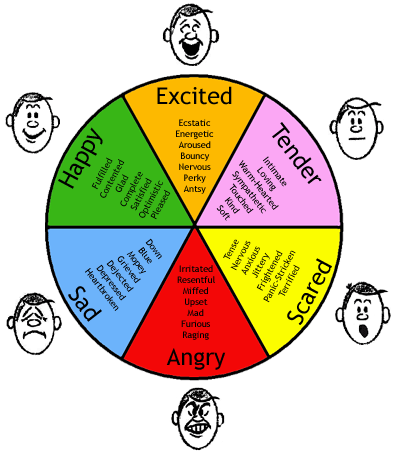 Results
The devices, but in combination with diary, led to more and better contact between patients and staffmembers
Patients talked more about feelings, emotions, stress, and different situations that happened during the day.
Patients were at first very interested and motivated (for different reasons) to wear the devices
	However during the test, the motivation decreased
The device wasn’t that interesting anymore
Problems with the device
Data from device (sometimes) showed something the patient didn’t want to hear (no ‘proof’)
Data from device didn’t match the diary/ observations of patient or staff  distrusting the devices (patients)
Feedback took to long (no direct feedback for patients, staffmembers sometimes to busy because of other work)
8
Results
QS has a added value in the treatment of TBS patients. In combination with the diaries, the quality of the contact between staff members and patients improved. Patients opened up more about their emotions, stresslevels and about different situations that happened during the day.

However in order to shorten the treatment period with the help of QS 
					 more research is needed
9
[Speaker Notes: Advice: 
1) different research design 
during therapy session (i.e. PMT or agression therapy)
	 activate agressive or stressfull behaviour in a patient in a 	controlled setting (while wearing the device)
	 discuss patients observations, therapists observations and 	compare these with the data (direct feedback)
	 learn patient how to recognize this behaviour 
	 learn patient copingmechanisms
2) devices with direct feedback for patients]
Thank you!
10